Faster Quotient SelectionUsing Variants of the Barrett Algorithm
Niall Emmart,  Fangyu Zheng,  Charles Weems
Talk Roadmap
Background and Motivation
Grade-School Long Division & Quotient Selection
Barrett’s Algorithm
Brent and Zimmermann’s Variant
Our Proposed Variant
Möller and Granlund’s Approach
Results
Background & Motivation
Long Division & Quotient Selection
q1
4811  334064
Long Division & Quotient Selection
6 q0
4811  334064
28866
45404
Long Division & Quotient Selection
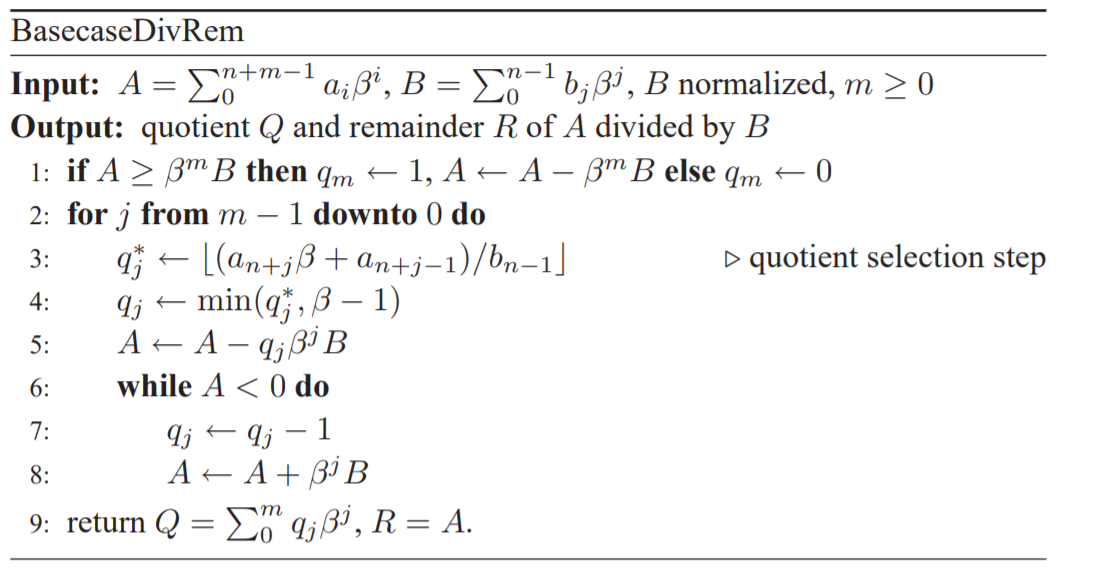 Source:  Modern Computer Arithmetic
by Brent and Zimmermann
[Speaker Notes: Steps 3 and 4 are the quotient selection steps
In step 3, the same b(n-1) is used repeatedly
The subquadratic MP division algorithms all require a base case routine]
Barrett’s Algorithm
[Speaker Notes: Barrett’s algorithm was designed for high radix modular multiplication
When you try to write highly optimized assembly for this, the div 2^w-1 and 2^w+1 are not word aligned and are slow
But not to worry, there are many variants]
Brent and Zimmermann’s Variant
[Speaker Notes: Shifts are now word aligned]
Brent and Zimmermann for QS
uint BZ_QS(uint a0, uint a1, uint divisor, uint nu_prime) {
  uint qe, y0, y1, correct;

  (y0,y1) = mul_wide(nu_prime, a1);

  y0 = add_cc(y0, a1);
  qe = addc(y1, a1);

  qe = qe + 3;
  if(qe <= a1)
    qe = beta-1;

  (y0,y1) = mul_wide(qe, divisor);
  . . . Continues on next slide . . .
}
[Speaker Notes: This is our first result – highly efficient code to implement B & Z for QS]
Brent and Zimmermann for QS
uint BZ_QS(uint a0, uint a1, uint divisor, uint nu_prime) {
  . . . Continued from previous slide . . .

  y0 = sub_cc(a0, y0);           // first correction step  
  y1 = subc_cc(a1, y1);
  correct = subc(0, 0);
  qe = qe + correct;
  
  y0 = add_cc(y0, divisor);      // second correction step
  y1 = addc_cc(y1, 0);
  correct = addc(correct, 0);
  qe = qe + correct;
  
  y0 = add_cc(y0, divisor);      // third correction step
  y1 = addc_cc(y1, 0);
  qe = addc(qe, correct);
  return qe;  
}
Our Proposed Variant
Two Correction Steps Proof
Two Correction Steps Proof
Our Proposed – Fast Implementation
uint proposed_QS(uint a0, uint a1, uint divisor, uint nu_prime) {
  uint qe, y0, y1, correct;

  sub_cc(a0, divisor);   
  add = subc(a1, beta-2);  
  y1 = mul_high(nu_prime, a1);
  qe = y1 + add;
  if(qe < a1)
    qe = beta-1;
  (y0,y1) = mul_wide(qe, divisor);
  y0 = sub_cc(a0, y0);         // first correction step
  y1 = subc_cc(a1, y1);
  correct = subc(0, 0);
  qe = qe + correct;
  y0 = add_cc(y0, divisor);    // second correction step
  y1 = addc_cc(y1, 0);
  qe = addc(qe, correct);
  return qe;
}
Möller and Granlund“Improved Division by Invariant Integers”
uint MG_QS(uint a0, uint a1, uint divisor, uint nu_prime) {
   uint q0, q1, r;

   (q0, q1) = mul_wide(nu_prime, a1);
   q0 = add_cc(q0, a0);
   q1 = addc(q1, a1);
   q1++;
   r = a0 – q1*divisor;
   if(r > q0) {             // first correction step
     q1--;
     r = r + divisor;
   }
   if(r >= divisor)         // second correction step
     q1++;
   if(a1 >= divisor)        // step 4: min(q, beta-1)
     q1 = beta-1;
   return q1;
}
Results
Conclusions
We have a new variant of the Barrett Algorithm, which we have proven only requires two correction steps
Developed efficient low-level implementations of QS and proven correctness
The performance of our proposed QS algorithm closely matches that of the M-G algorithm, we’re slightly faster on some architectures and slightly slower on others
All of the Barrett based QS approaches are much faster than the compiler built in
Thank you!

Questions?
Plug for XMP 2.0 (alpha release)